REZULTĀTI
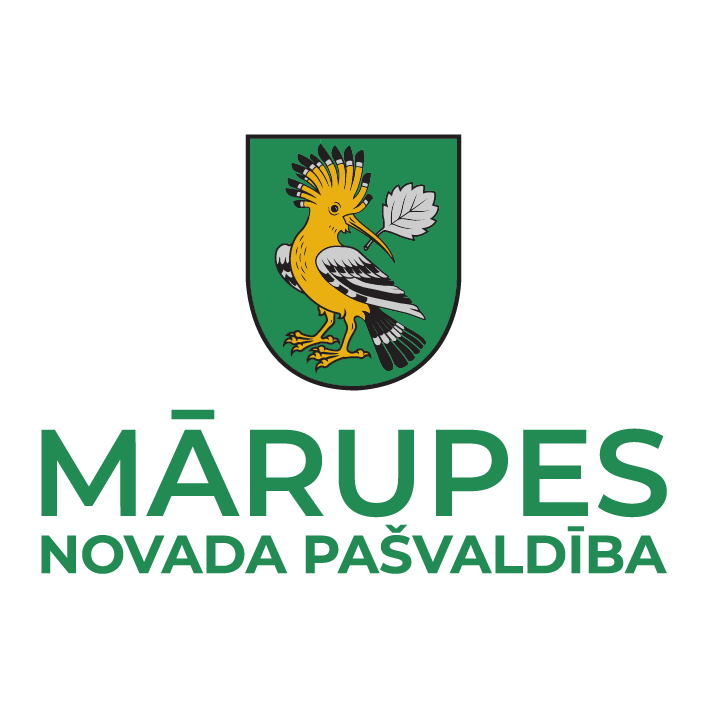 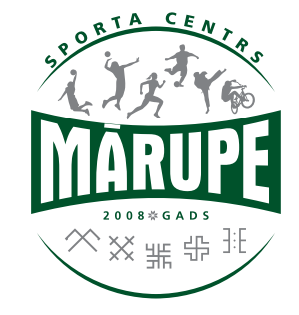 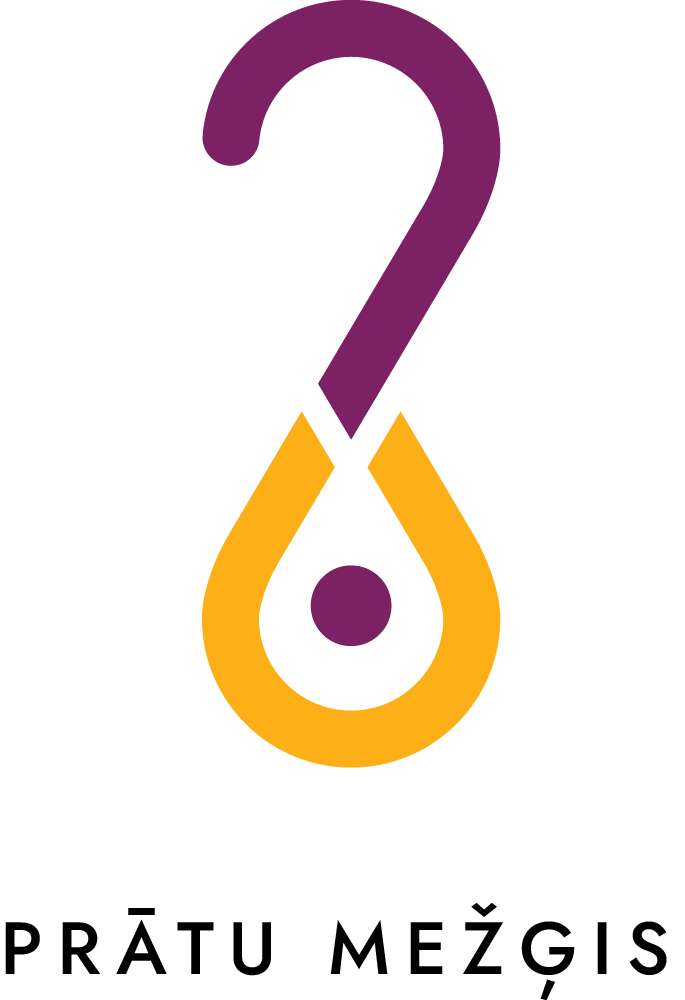 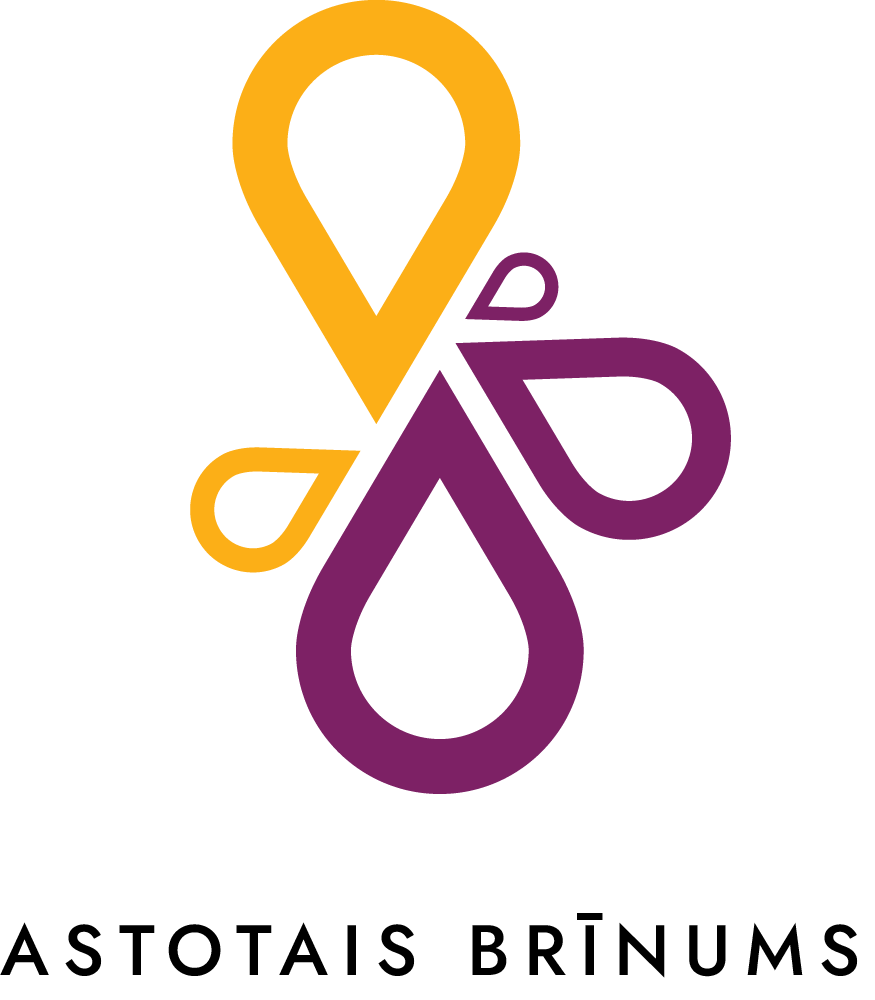